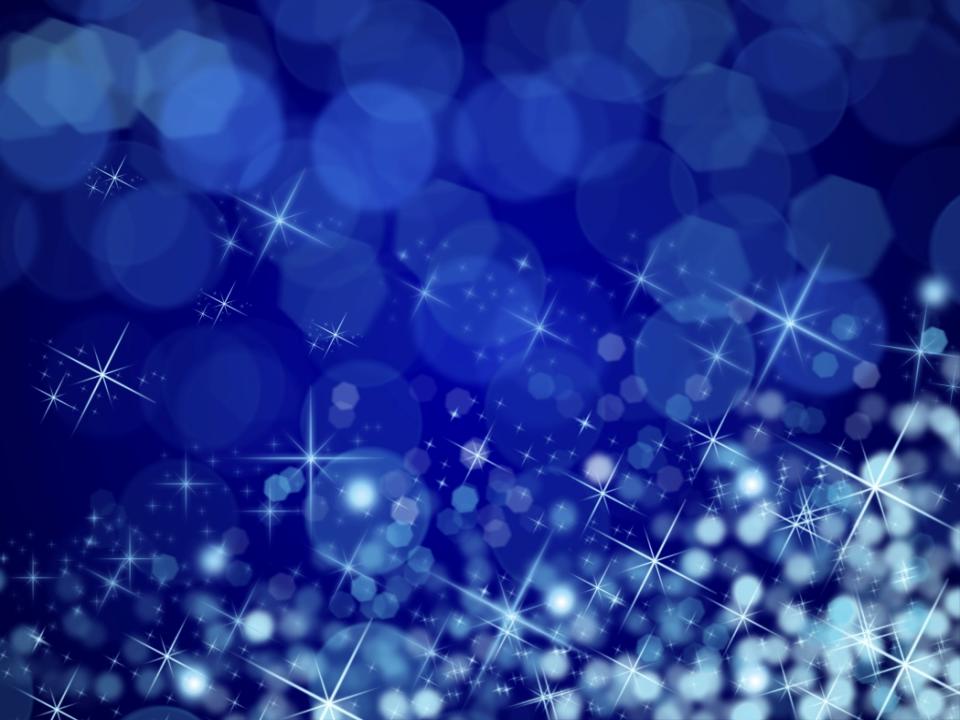 МУНИЦИПАЛЬНОЕ АВТОНОМНОЕ ДОШКОЛЬНОЕ ОБРАЗОВАТЕЛЬНОЕ УЧРЕЖДЕНИЕ 
Центр развития ребенка ДЕТСКИЙ САД №7 «Сказка»
ИСПОЛЬЗОВАНИЕ  ЗДОРОВЬЕСБЕРЕГАЮЩИХ ТЕХНОЛОГИЙ  В  ОЗДОРОВЛЕНИИ   ДОШКОЛЬНИКОВ
г.ТРОИЦК - 2013
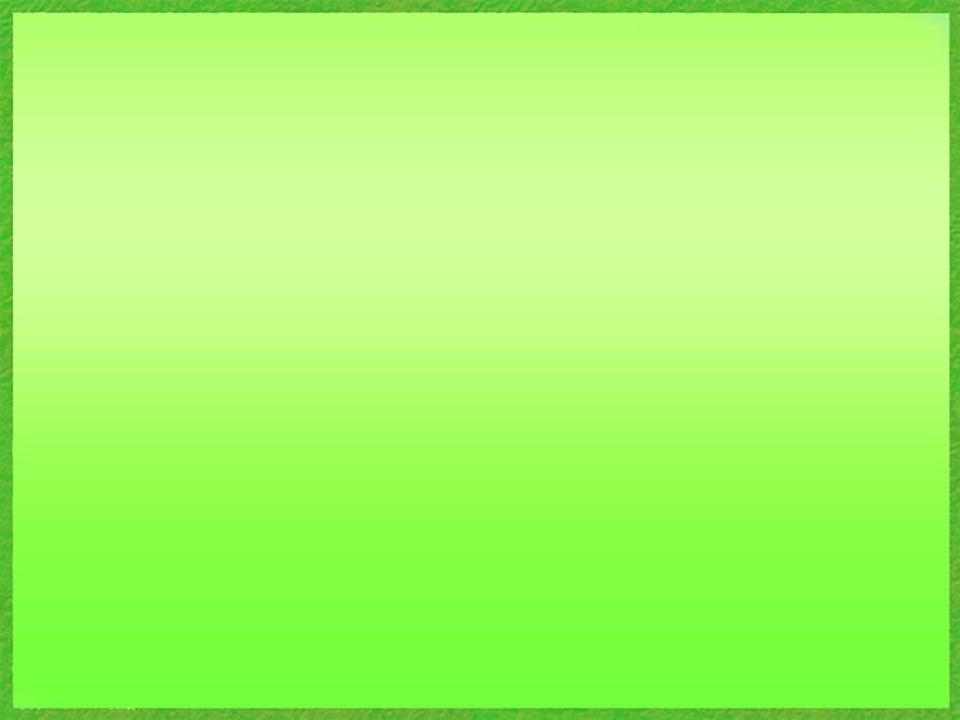 Здоровьесберегающие технологии
целостная система воспитательно-
 оздоровительных, коррекционных
 и профилактических  мер которые осуществляются в процессе взаимодействия
ребенка и педагога
ребенка и родителей
ребенка и доктора
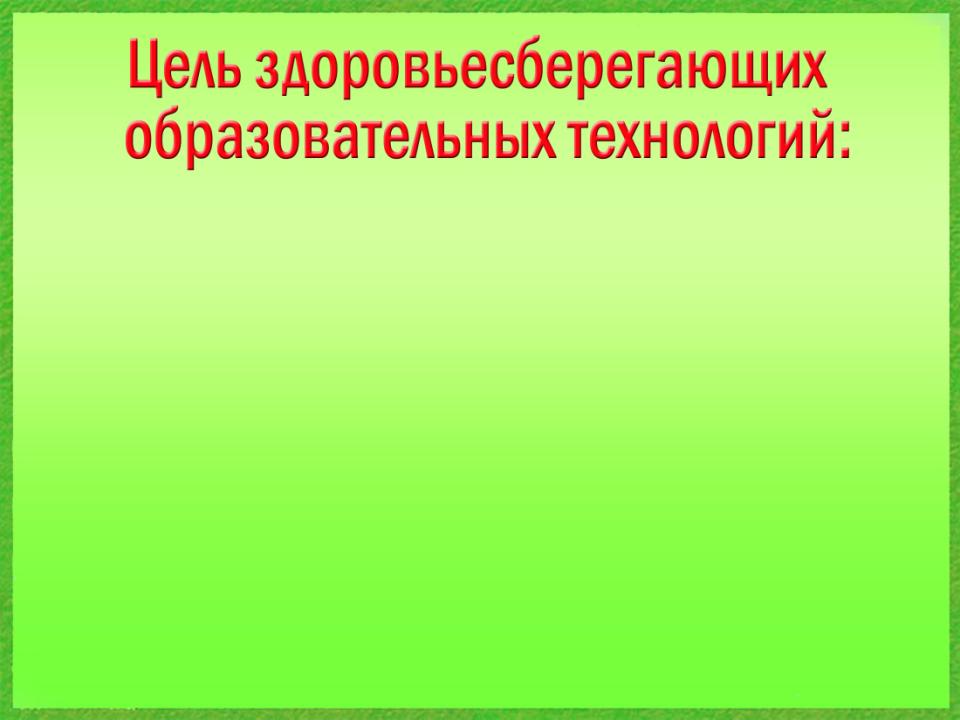 Обеспечить дошкольнику возможность
       сохранения здоровья
  Сформировать у него необходимые
      знания, умения и навыки по ЗОЖ
   Научить использовать полученные
       знания в повседневной жизни
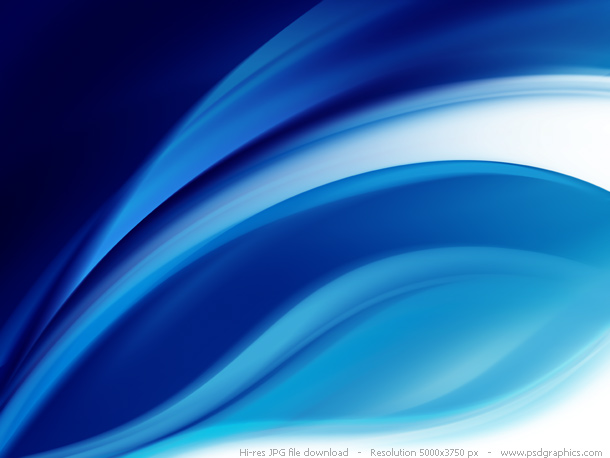 Здоровьесберегающие технологии
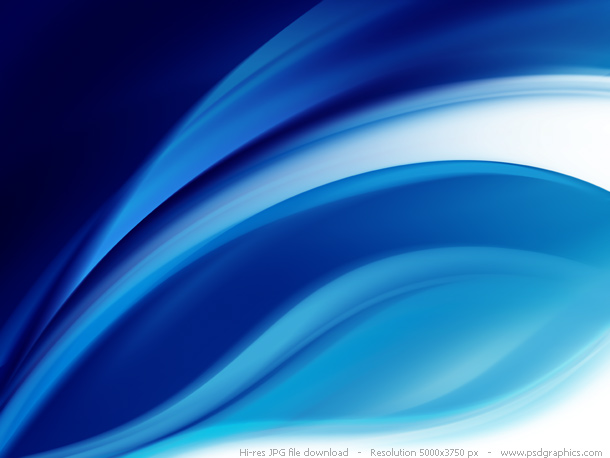 Технологии  сохранения  и стимулирования  здоровья:
Ритмопластика
 Динамические паузы
 Подвижные и спортивные игры
 Релаксация
 Пальчиковая гимнастика
 Гимнастика для глаз
 Дыхательная гимнастика
 Гимнастика бодрящая
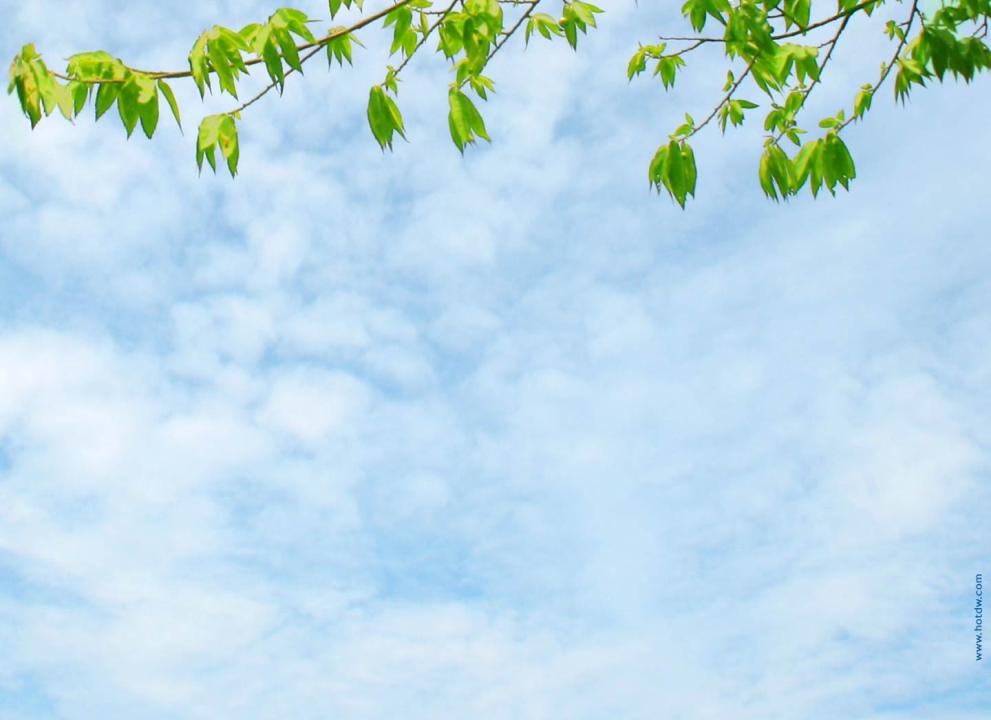 Ритмика
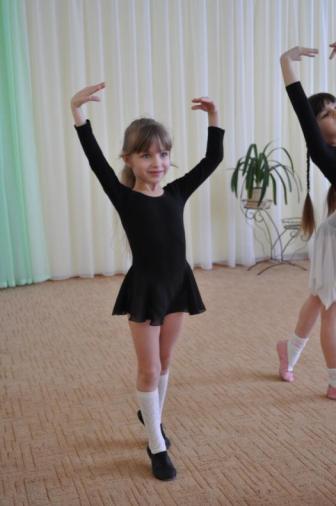 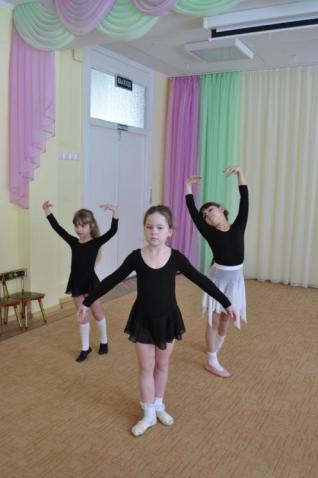 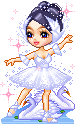 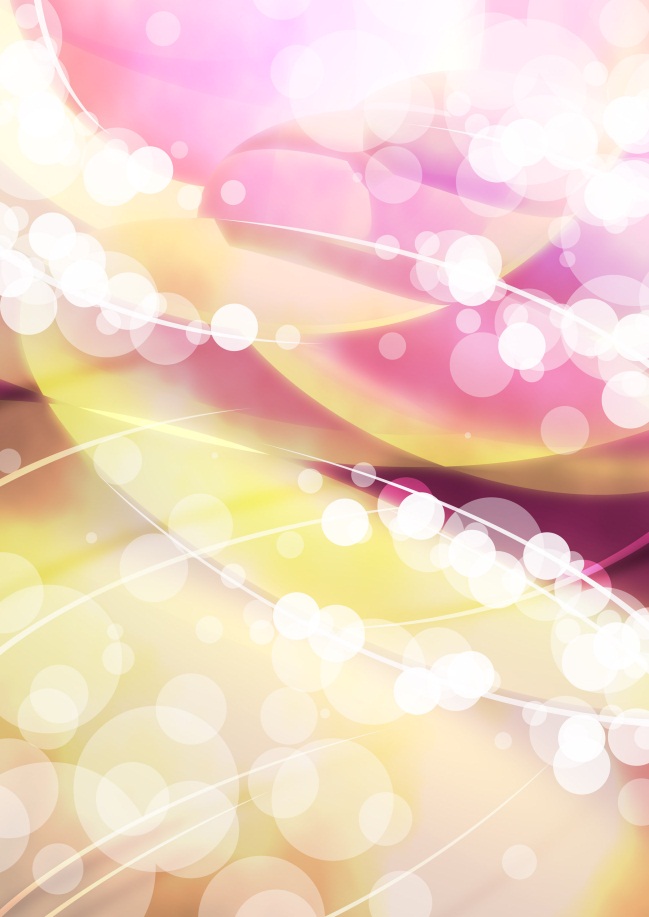 Корригирующая гимнастика
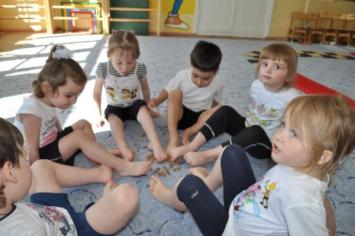 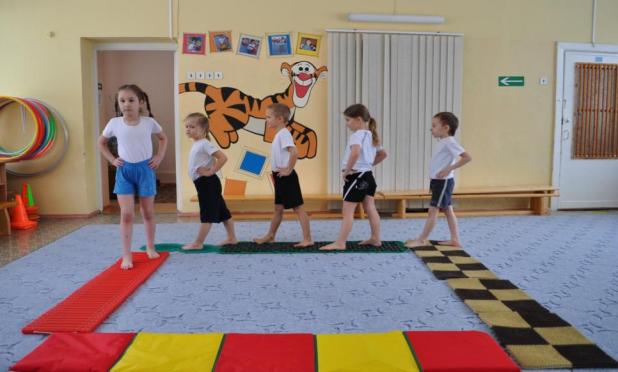 Основная  цель - формирование правильной осанки и профилактика плоскостопия.
Общая цель - укрепление здоровья детей и совершенствование их физического развития.
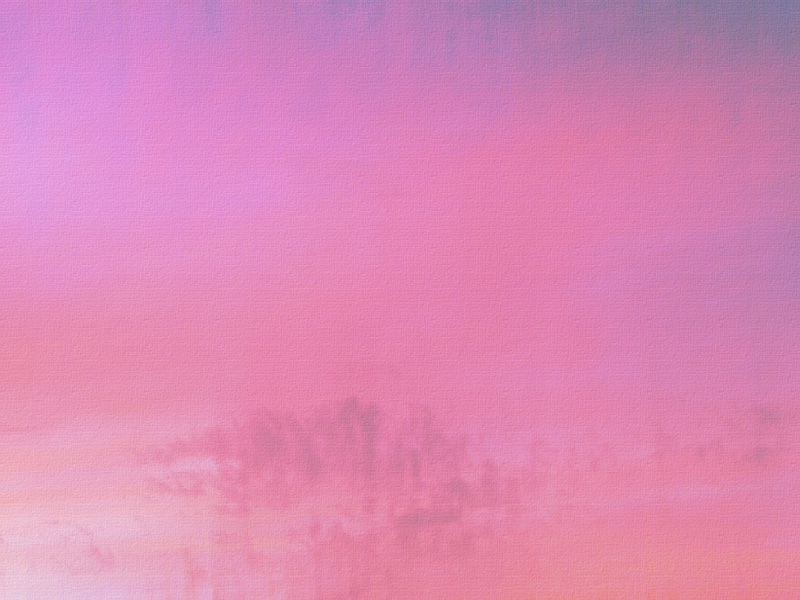 Динамическая пауза
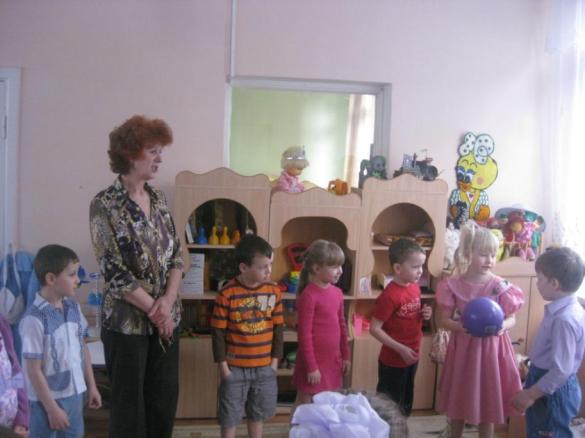 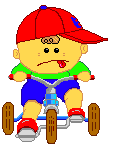 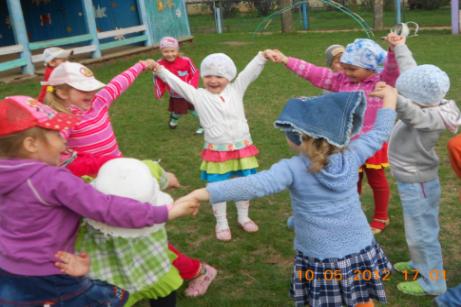 Подвижные  и спортивные игры
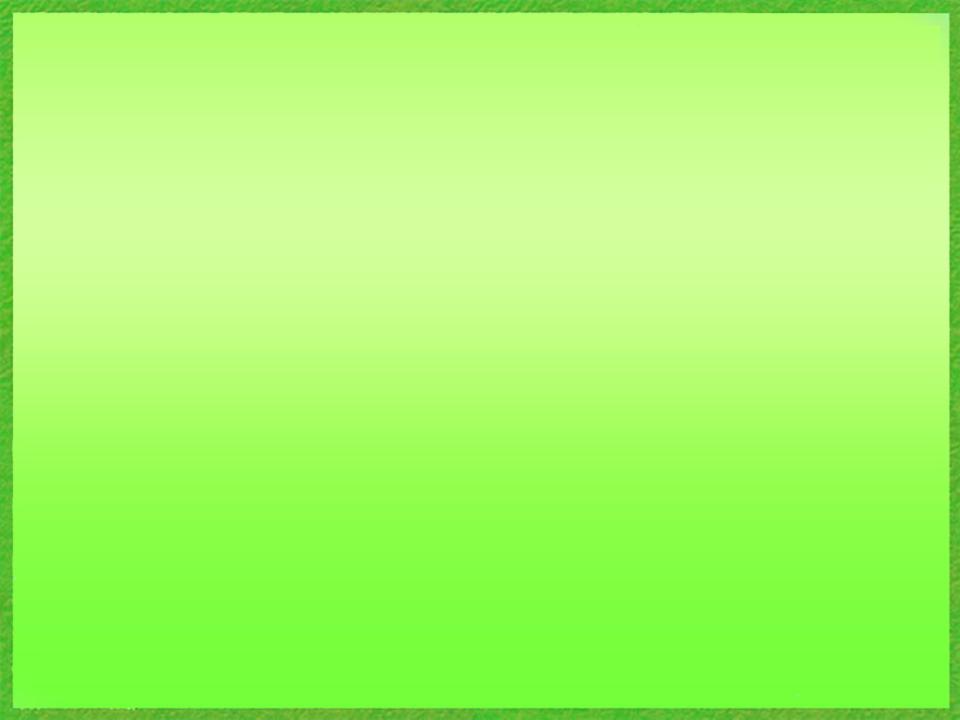 Релаксация
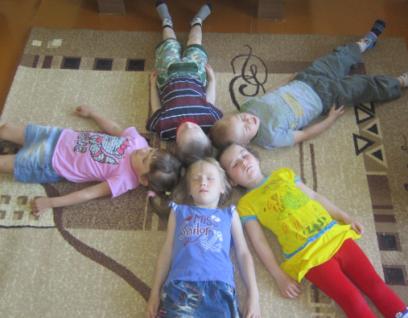 Будто мы лежим на травке…                                         На зелёной  мягкой травке…
Греет солнышко сейчас,                                                        руки тёплые у нас.
Жарче солнышко пригрело                                                     – и ногам тепло, и телу.
Дышится легко, вольно, глубоко
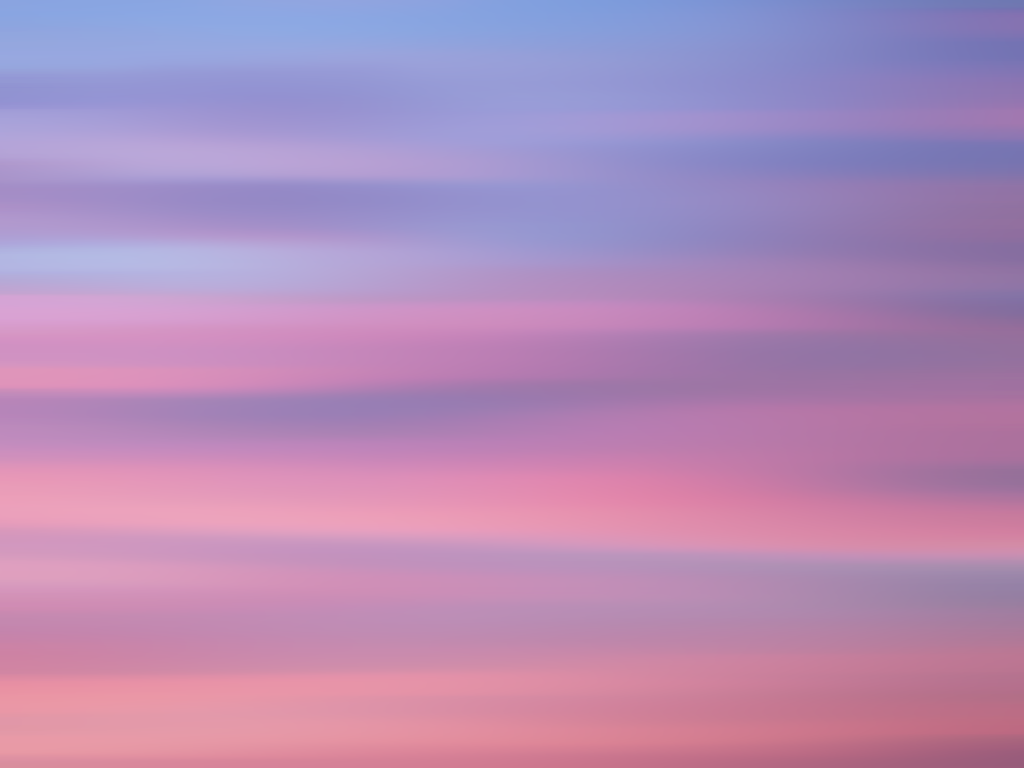 ДЫХАТЕЛЬНАЯ ГИМНАСТИКА
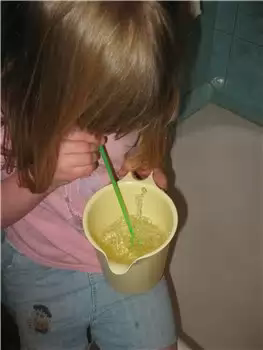 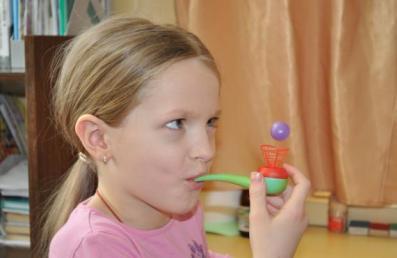 Пальчиковая гимнастика
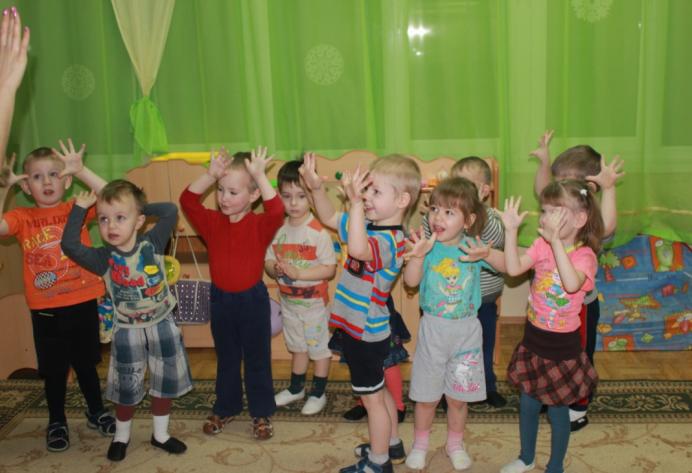 Разотру ладошки сильно,Каждый пальчик покручу.Поздороваюсь со всеми,Никого не обойду.
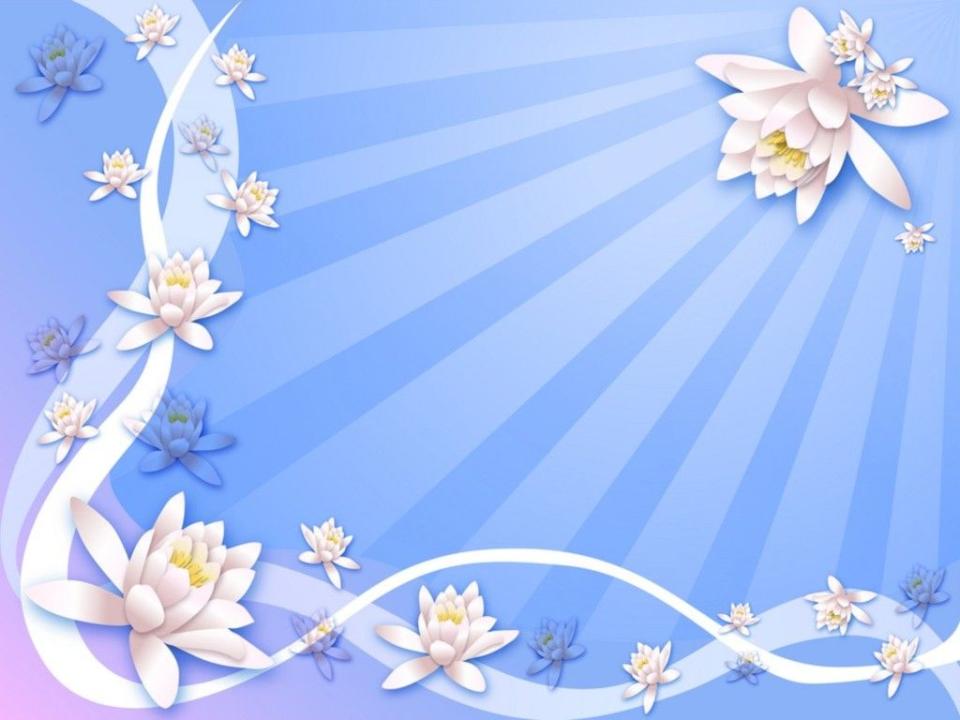 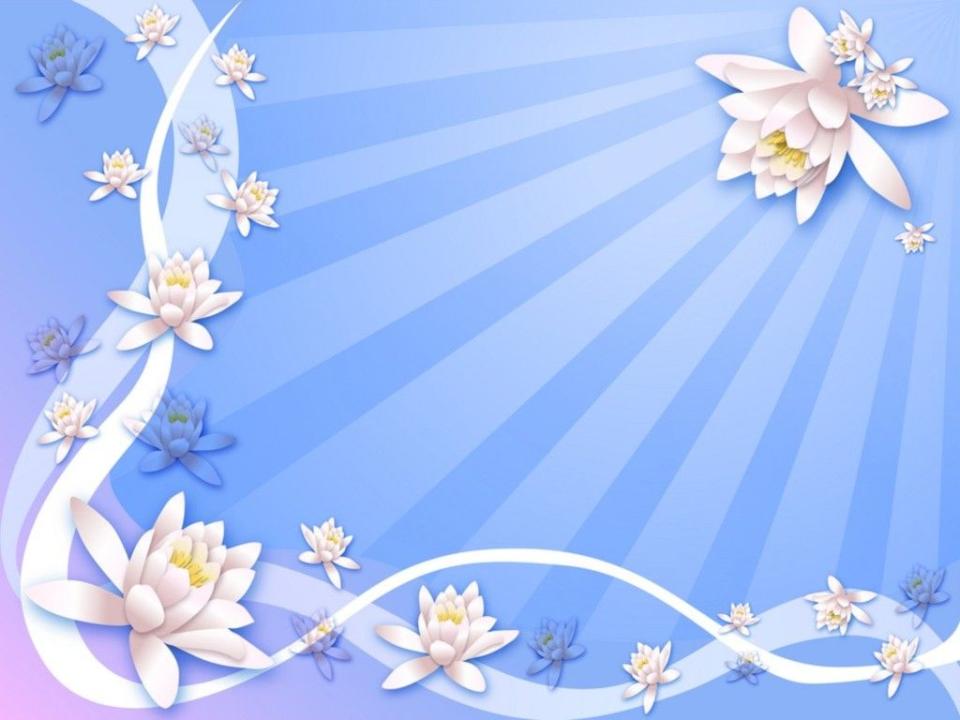 Бодрящая гимнастика
Бодрящая гимнастика
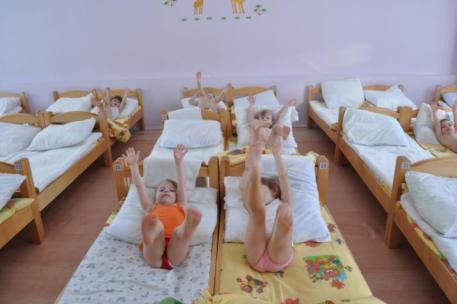 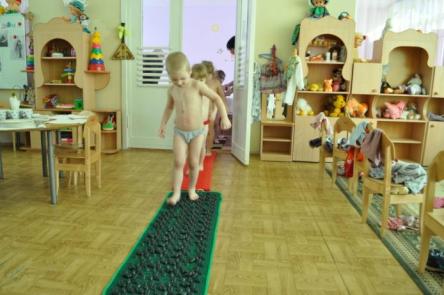 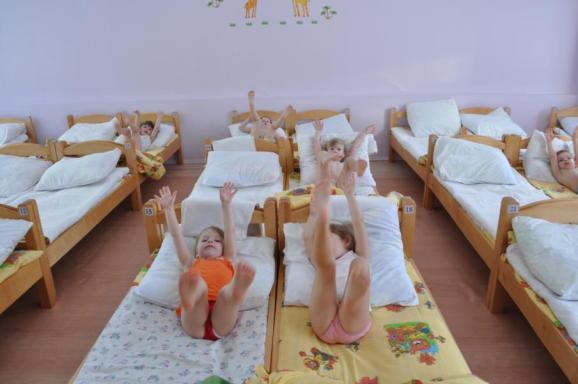 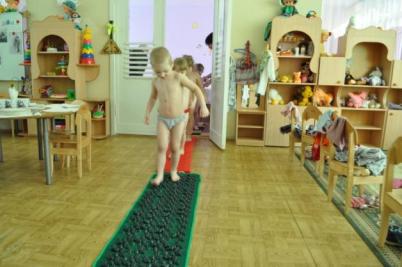 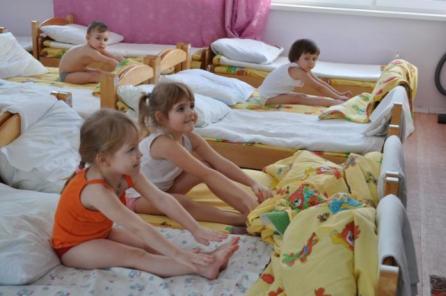 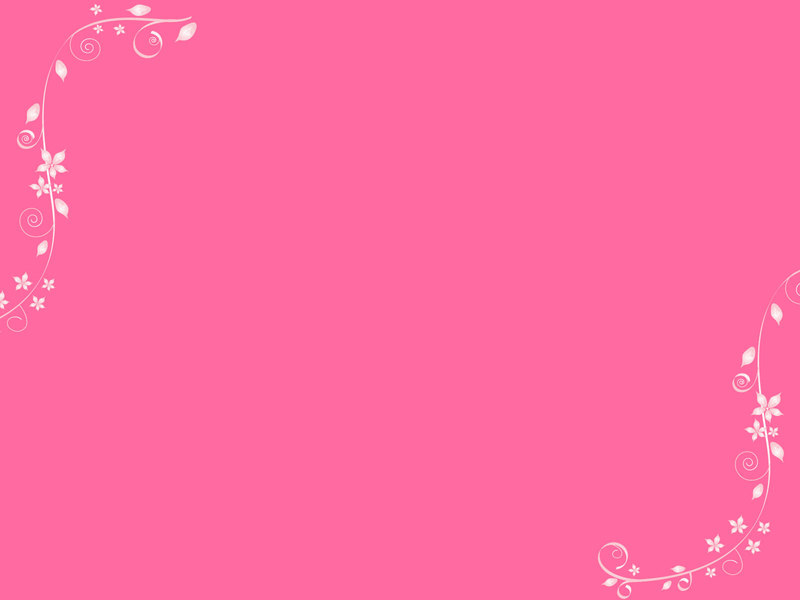 ФИТБОЛ-ГИМНАСТИКА
Такие занятия приносят огромную пользу! Но детей в этих занятиях привлекает совсем на польза: попрыгать на мячах в весёлой компании – что может быть интереснее!
это профилактика нарушений осанки, тренировка вестибулярного аппарата и всех групп мышц. Лечебные качества фитбола  специалисты объясняют воздействием колебаний мяча.
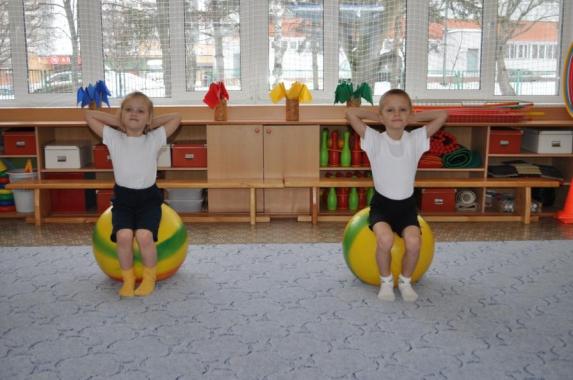 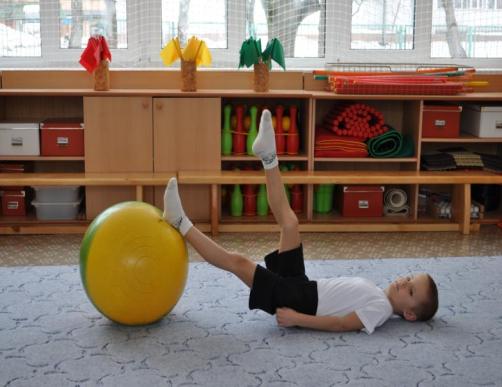 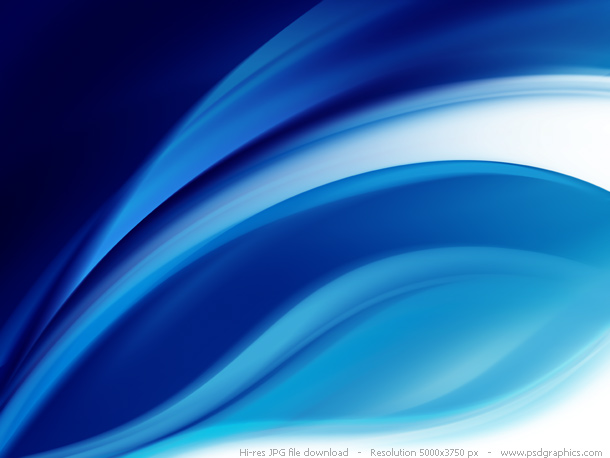 Технологии обучения здоровому образу  жизни
Утренняя гимнастика
 Физкультурные занятия
 Занятия из серии «Азбука здоровья»
 Самомассаж
 Активный отдых
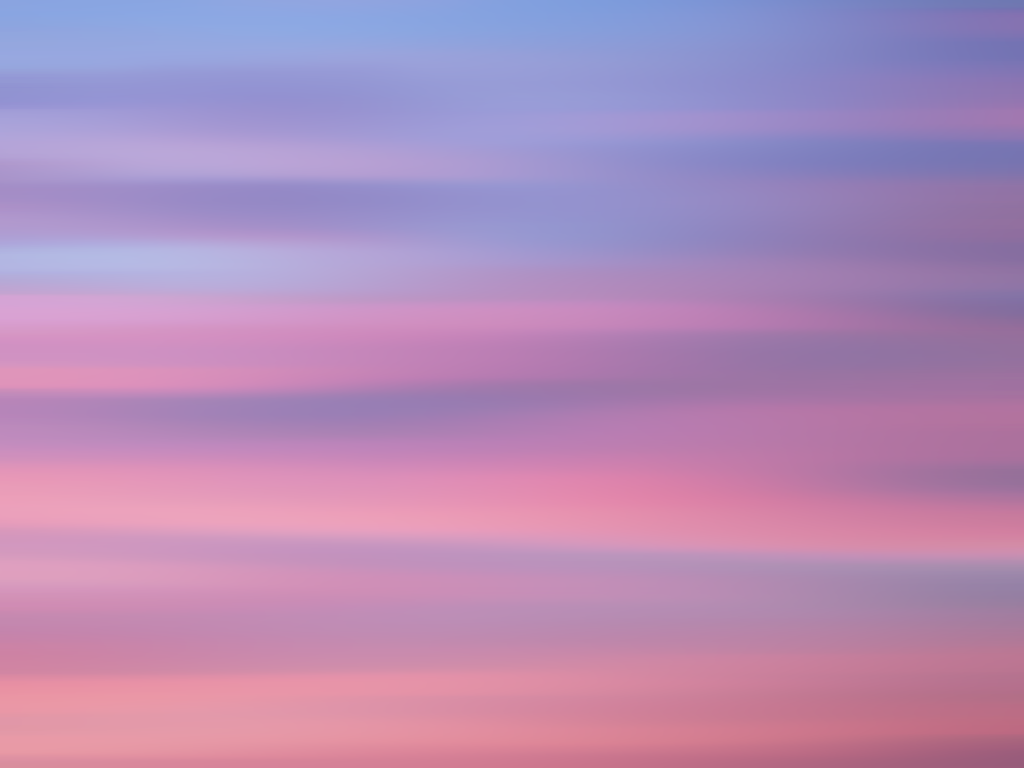 Утренняя гимнастика
Точно знаем: по утрам
Взрослым всем и малышам
Чтоб стать сильным и здоровым,
Не болеть и быть весёлым,
Надо быстро просыпаться и зарядкой заниматься.
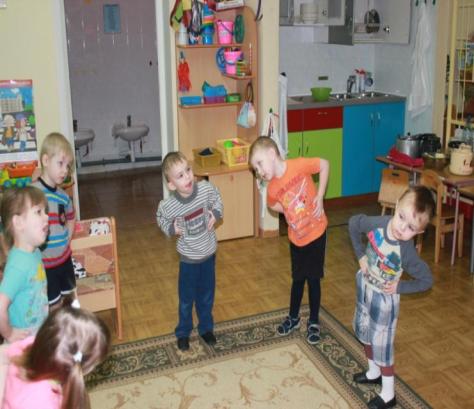 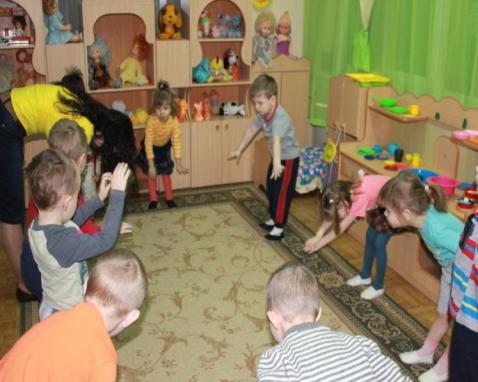 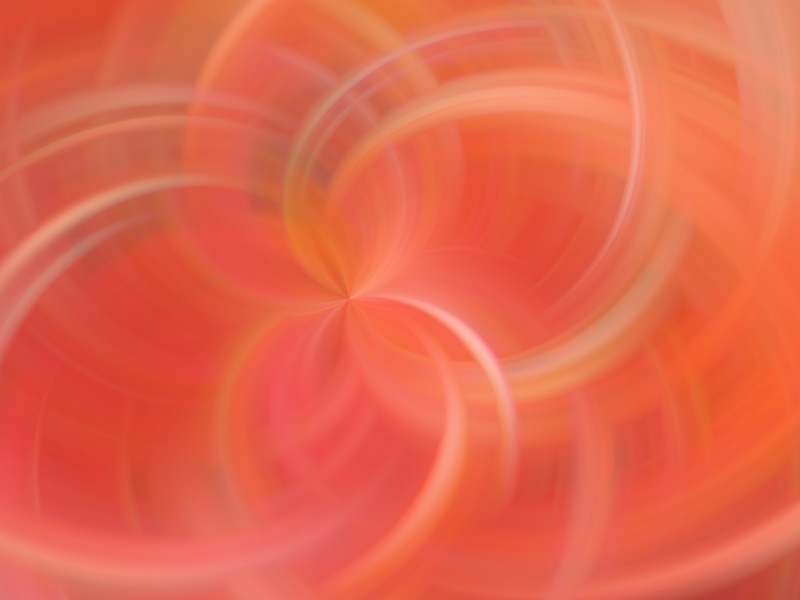 Физкультурные занятия
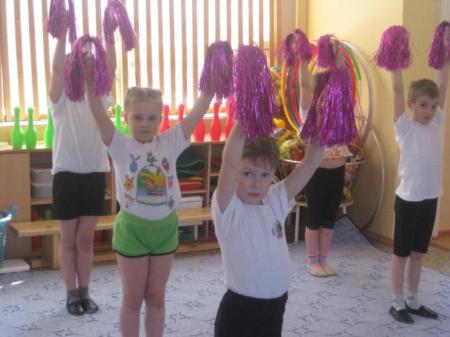 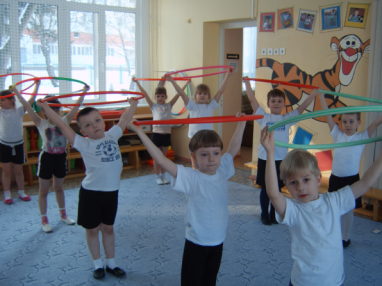 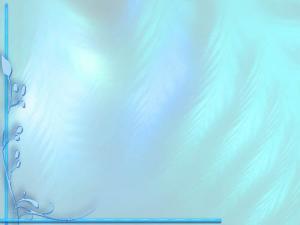 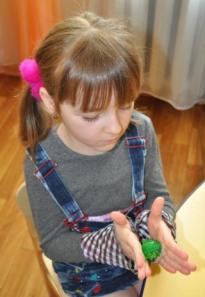 МАССАЖ
Основа  для закаливания и оздоровления детского организма.
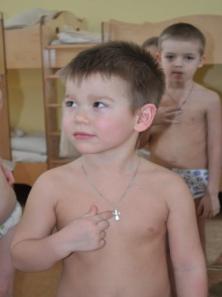 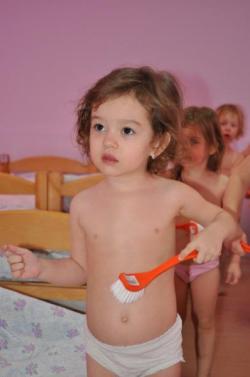 Су-джок
точечный
щёточный
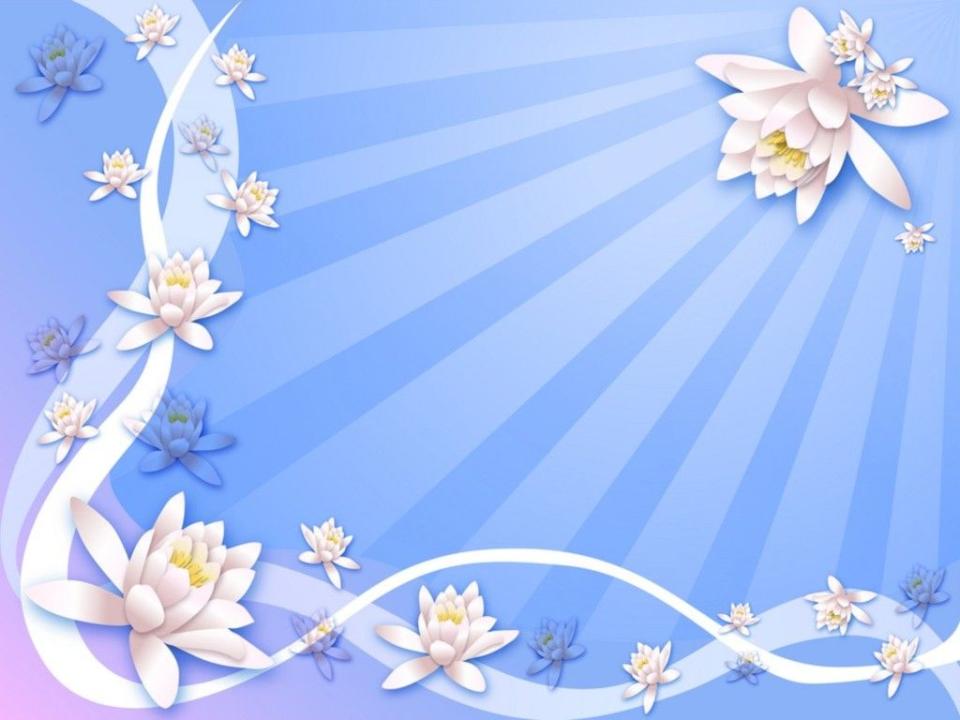 Активный отдых
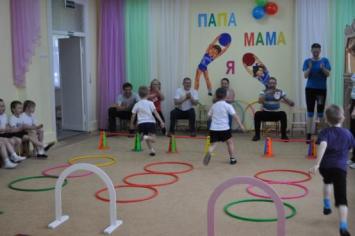 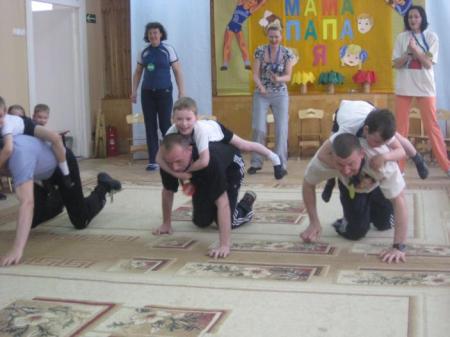 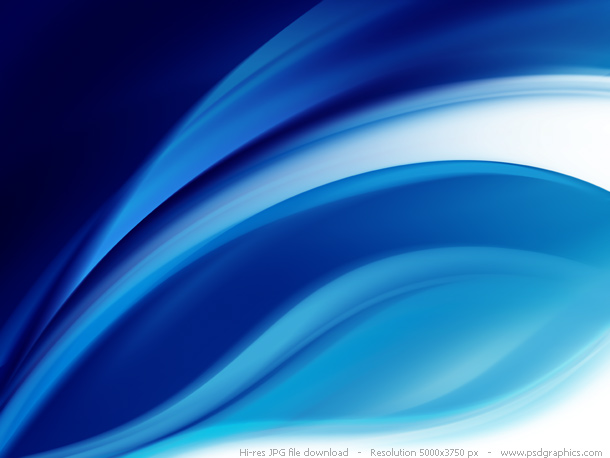 Коррекционные технологии
Технология музыкального воздействия
 Сказкотерапия
 Артикуляционная гимнастика
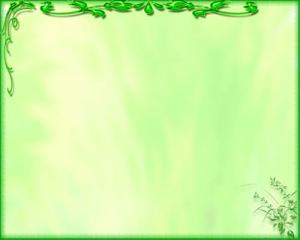 КУКЛОТЕРАПИЯ
СКАЗКОТЕРАПИЯ
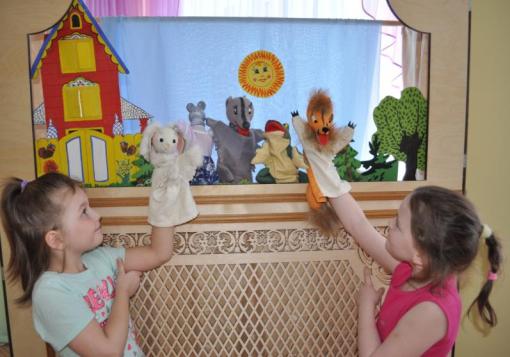 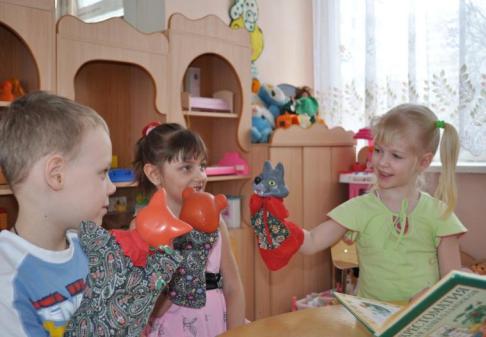 Реализуется 
всеми специалистами МАДОУ в рамках основной общеобразовательной программы,
Педагогом дополнительного образования  кружка по театрализованной деятельности «Кукляндия».
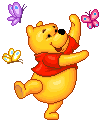 ПСИХОГИМНАСТИКА
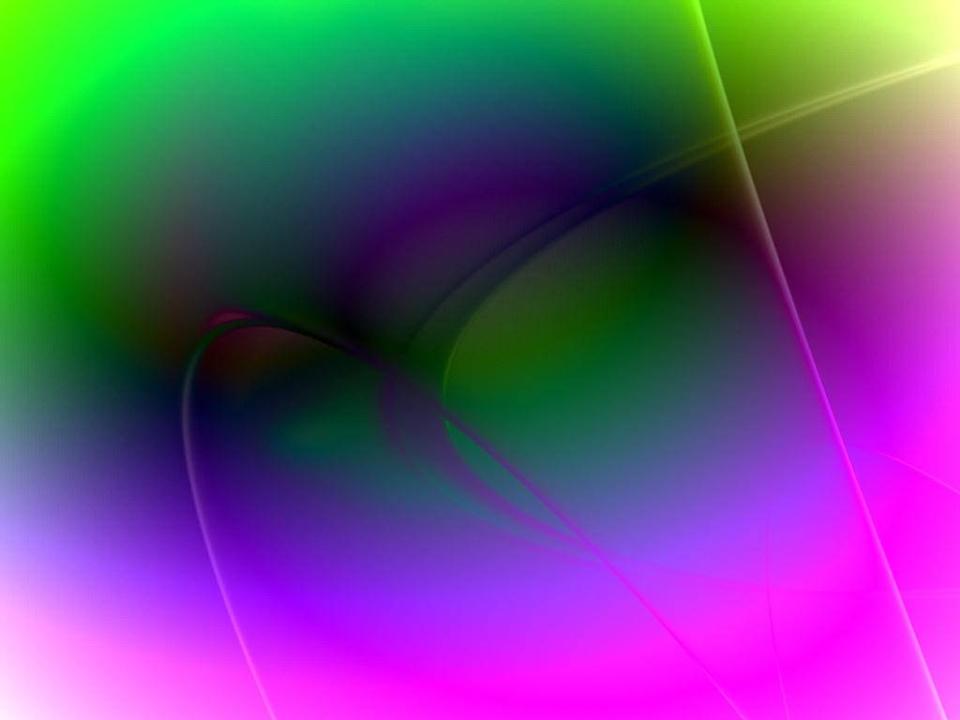 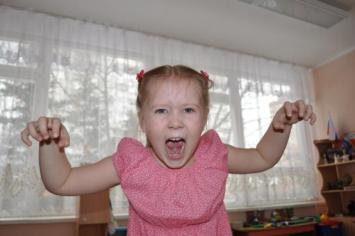 Обучение детей выразительным движениям.
Тренировка узнавания эмоций по внешним сигналам.
Формирование у детей моральных представлений.
 Коррекция поведения с помощью ролевых игр.
 Снижение эмоционального напряжения.
Тренировка психомоторных функций.
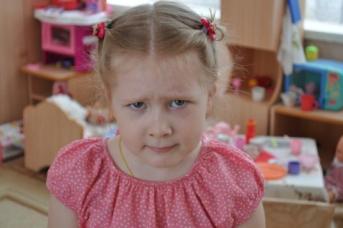